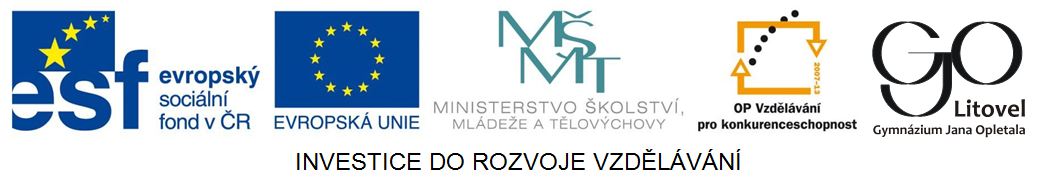 AldehydyKetony
Vlastnosti
Reakce
Zástupci
Aldehydy a ketony obsahují karbonylovou skupinu

	 C = O   	 Aldehydy R1–CHO	   Ketony R1-CO-R2

Jsou tedy označovány jako karbonylové sloučeniny.
Systematické  názvosloví se tvoří příponou –al (aldehyd) nebo –on (keton).
Triviální názvosloví aldehydů se odvíjí od latinského názvu karboxylové kyseliny, která vznikne jeho oxidací (formaldehyd, acetaldehyd). 
U ketonů lze použít syntaxi (alkyl1alkyl2keton) případně (dialkylketon) nebo (alkankarbaldehyd).
U karbonylových sloučenin popisujeme tautomerii – stabilnější keto- a nestabilní enol- formu izomeru.
Charakteristika
Aldehydy se připravují oxidací primárních alkoholů:
R1-CH2OH → R1-CHO
Ketony se připravují oxidací sekundárních alkoholů:
R1-CHOH-R2 → R1-CO-R2
Aldehydy a ketony jsou poměrně reaktivní sloučeniny. Jsou pro ně charakteristické především adiční a redoxní reakce:
AN:   aldehyd + alkohol → poloacetal 



Některé aldehydy se oxidují přímo vzdušným kyslíkem bez přítomnosti katalyzátorů:
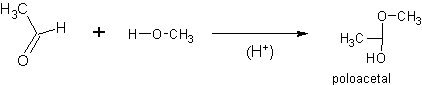 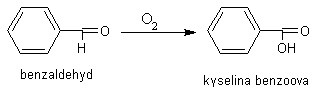 Reakce
Katalytickou oxidací aldehydů vznikají karboxylové kyseliny:




Oxidace ketonů dále neprobíhá, respektive probíhá za rozštěpení stávajícího uhlíkového řetězce.
Aldehydy považujeme za redukční činidla. Z roztoku stříbrné soli (Tollensovo činidlo) se jejich účinkem vyloučí elementární stříbro jako šedočerná houbovitá sraženina nebo jako stříbrné zrcátko na stěnách zkumavky. Z roztoku měďnaté soli (Fehlingovo činidlo) se vylučuje oranžově červená sraženina oxidu měďného nebo elementární měď. Reakcemi s těmito činidly analyticky prokazujeme přítomnost aldehydické skupiny.
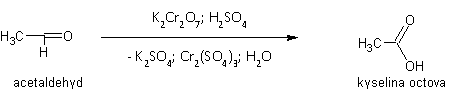 Reakce
Formaldehyd HCHO(metanal) je plyn dobře rozpustný ve vodě. Jeho 40%ní vodný roztok je znám pod názvem formalín, který je používán ke konzervaci biologických materiálů. 
Vyznačuje se charakteristickým zápachem (pitevny), dráždí pokožku a sliznice. Je kancerogenní a patří mezi protoplazmatické jedy (způsobuje denaturaci bílkovin).
Reakcí s amoniakem vzniká hexametylentetramin, který známe jako tzv. pevný líh do přenosných vařičů.
Je používán při výrobě makromolekulárních látek na bázi fenolformaldehydových pryskyřic fenolplastů a aminoplastů. 
S močovinou (NH2)2CO vznikají polykondenzací močovinoformaldehydové pryskyřice, používané při výrobě dřevotřískových desek. Při zvýšené koncentraci formaldehydových výparů uvolněných z nového nábytku může dojít k alergickým reakcím a ke vzniku závažných onemocnění
Formaldehyd
Acetaldehyd CH3CHO (etanal) je pronikavě páchnoucí jedovatá kapalina, která se snadno polymeruje. 
Vře při -20°C a se vzduchem je výbušný. Je nutno jej uchovávat v chladu.
Připravuje se oxidací etylenu nebo etanolu, popřípadě adicí vody na acetaldehyd.
Používá se k výrobě:
kyseliny octové CH3COOH
léčiv (kyselina acetylsalicylová – acylpyrin, …)
parfémů (syntetické voňavé složky kosmetických přípravků – mýdla, …)
umělých pryskyřic
syntetického kaučuku
drog
Acetaldehyd
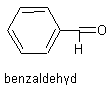 Benzaldehyd		 je kapalina hořkomandlové vůně.

Jeho vůni cítíme během kvetení akátů.
Je obsažen v mandlích či peckách meruněk, broskví, třešní, jablek vázaný v polysacharidu amygdalinu. Enzymatickou hydrolýzou se z nich uvolňuje spolu s kyselinou kyanovodíkovou a glukózou. Dále je složkou chutě vína (bouquet).
Použití:
jako antibakteriální látka podávaná perorálně při léčbě zánětů zejména močových cest
hojivé přípravky při kožních problémech - akné
Základ potravinářské tresti s mandlovým aroma
Benzaldehyd
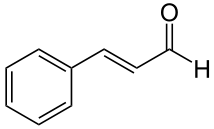 Skořicový aldehyd			   cinnamaldehyd	

Olejovitá kapalina intenzívní skořicové vůně. Skořicové aroma.
Jedna ze základních složek orientálních parfémů

Vanilín					


Krystalická látka s výraznou květinovou vůní. Těkavá složka silice obsažena v luscích vanilkovníku. Ochucování sladkých jídel, pochutin a nápojů, výroba parfémů, voňavek, mýdel.       V lékařství slouží jako  doplňková součást tekutých přípravků (kapek, kloktadel) a mastí. Používá se do aromatických prostředků (voňky do auta, ….).
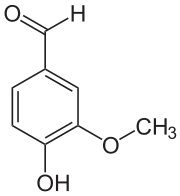 Další aldehydy
Aceton CH3COCH3 (dimetylketon) je těkavá zdraví škodlivá kapalina. Jeho páry ve směsi se vzduchem po zapálení vybuchují. Je neomezeně mísitelný s vodou, rozpouštědlo.
Má použití jako laboratorní a průmyslové rozpouštědlo například při výrobě nátěrových hmot.
Jeho výpary jsou při vdechování narkotické, proto je při práci      s ním nutno používat respirátor. Je popsán vznik profesní inhalační závislosti, tzv. syndrom lakýrníků.

Cyklohexanon C6H10O se vyrábí oxidací cyklohexanolu. Má použití při výrobě polyamidových umělých vláken typu Silon.
AcetonCyklohehanon
Kolář K., Kodíček M., Pospíšil J.: Chemie II (Organická a biochemie) pro gymnázia. 1.vydání.Praha: SPN, 2000. ISBN 80-85937-49-2
 McMurry, J.: Organická chemie. 1.vyd., Brno, 2007. ISBN 978-80-214-3291-8.  
Pacák, J., Čipera, J., Halných, J., Hrnčiar, P., Kopřiva, J.: Chemie pro II. ročník gymnázií. 1.vyd., Praha, 1985.  
Vacík, J., Barthová, J., Pacák, J., Strauch, B., Svobodová, M., Zemánek, F.: Přehled středoškolské chemie. 1. vydání, Praha, 1990. ISBN 80-04-22463-6
Použitá literatura